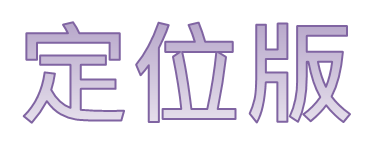 十位
個位
2
24
4
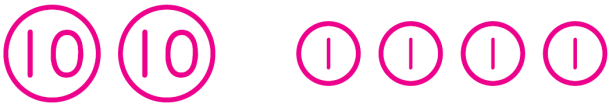 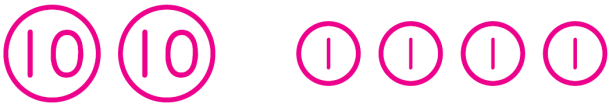 十位
個位
15
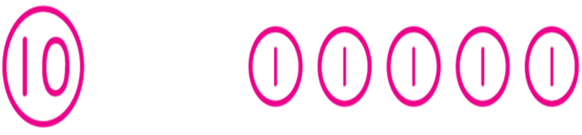 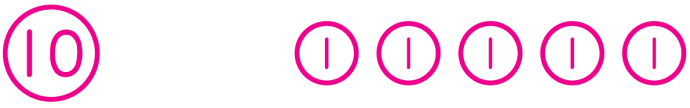 32
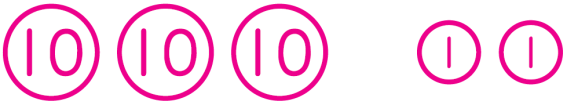 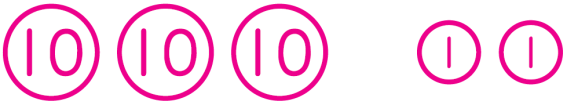 加法計算(不進位)
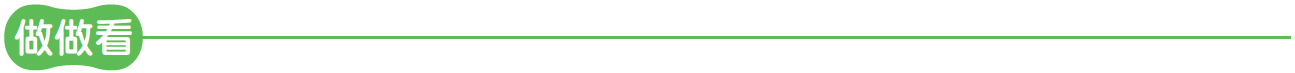 40＋18＝
58
5＋32＝
37
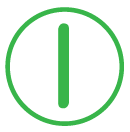 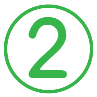 5
40
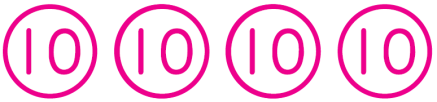 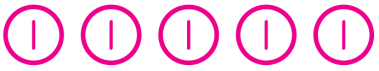 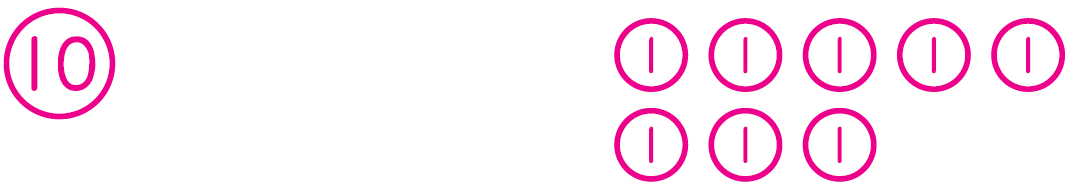 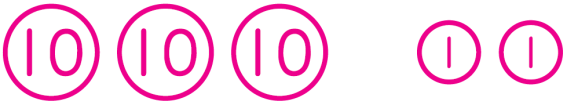 32
18
39
24＋15＝
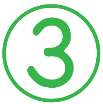 24
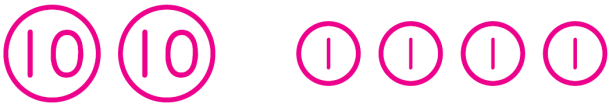 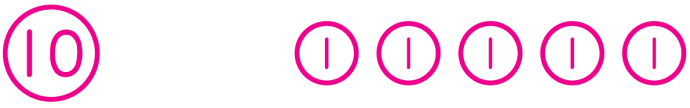 15
加法計算(進位)
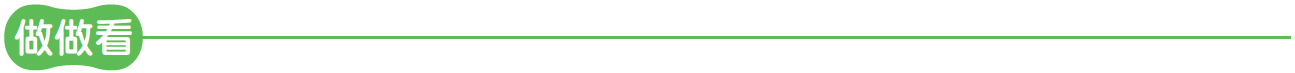 32＋28＝
60
16＋16＝
32
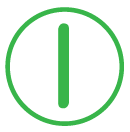 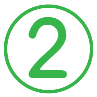 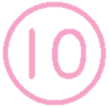 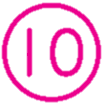 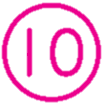 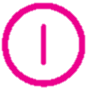 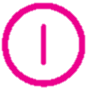 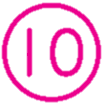 32
16
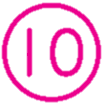 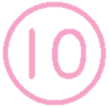 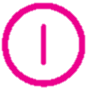 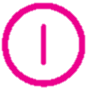 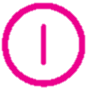 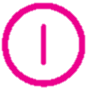 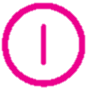 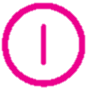 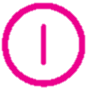 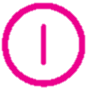 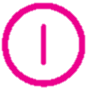 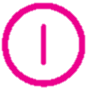 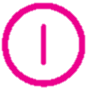 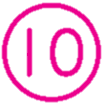 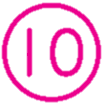 28
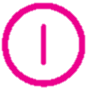 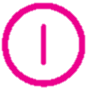 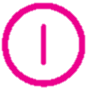 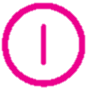 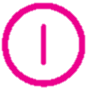 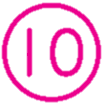 16
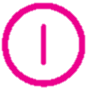 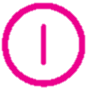 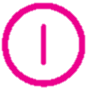 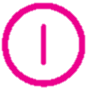 62
23＋39＝
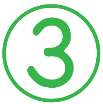 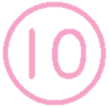 23
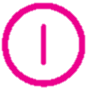 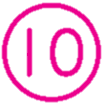 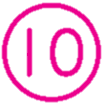 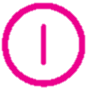 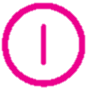 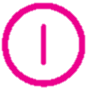 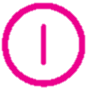 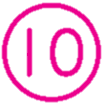 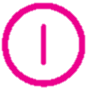 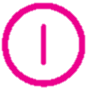 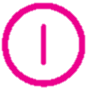 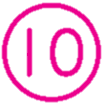 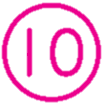 39
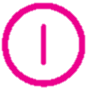 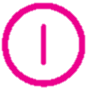 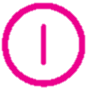 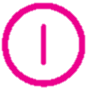 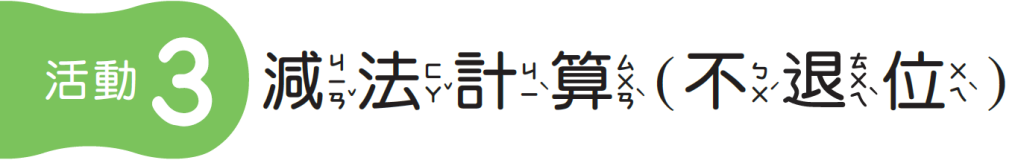 37－12＝
25
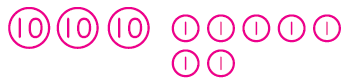 37
減法計算(退位)
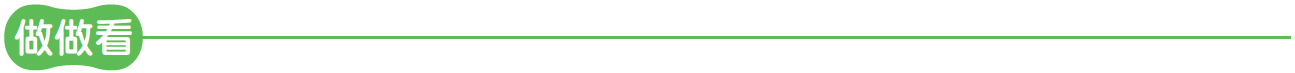 45－8＝
37
30－4＝
26
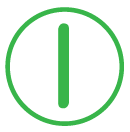 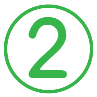 30
45
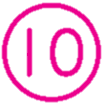 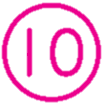 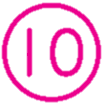 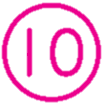 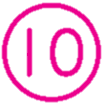 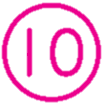 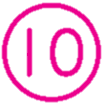 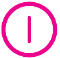 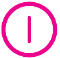 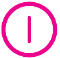 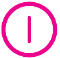 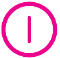 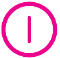 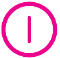 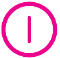 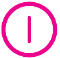 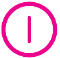 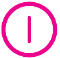 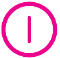 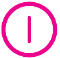 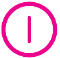 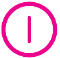 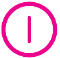 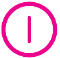 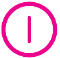 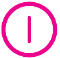 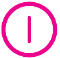 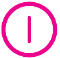 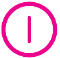 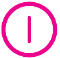 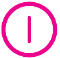 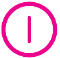